Priebežné výsledky testu bádateľských spôsobilostí a testu úrovne informatického myslenia žiakov ZŠ
Veronika Jurková, Ľubomír Šnajder, Marián Kireš, Ján Guniš
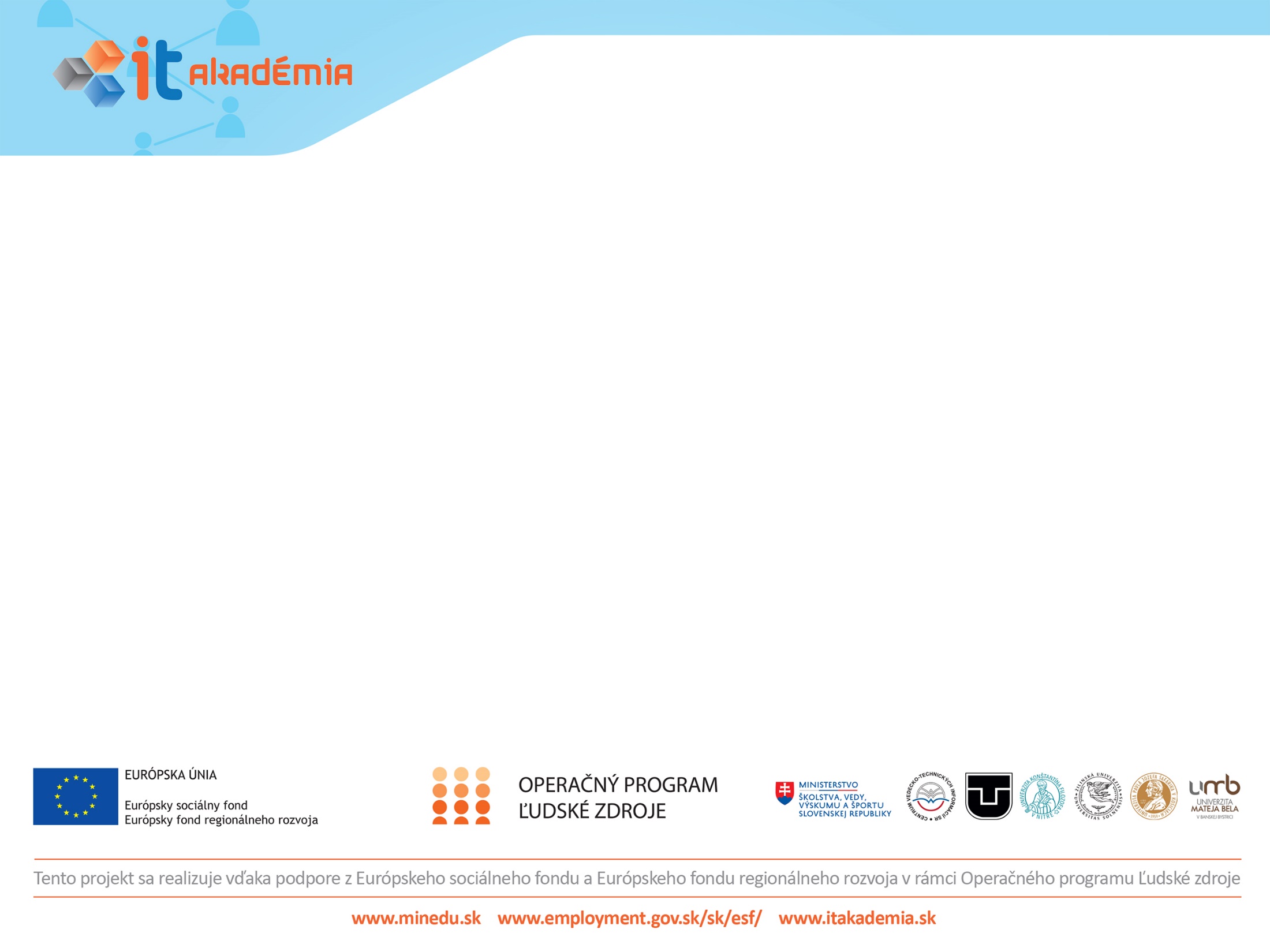 Inovatívne metodiky v rámci projektu ITA
inovatívny 
obsah
metódy 
ciele učenia sa
špecifické
nadpredmetové
informatické myslenie
bádateľské spôsobilosti
Informatické myslenie
Súbor schopnosti a prístupov ako formulovať a navrhovať riešenia problémov vykonateľné agentom – človekom, počítačom
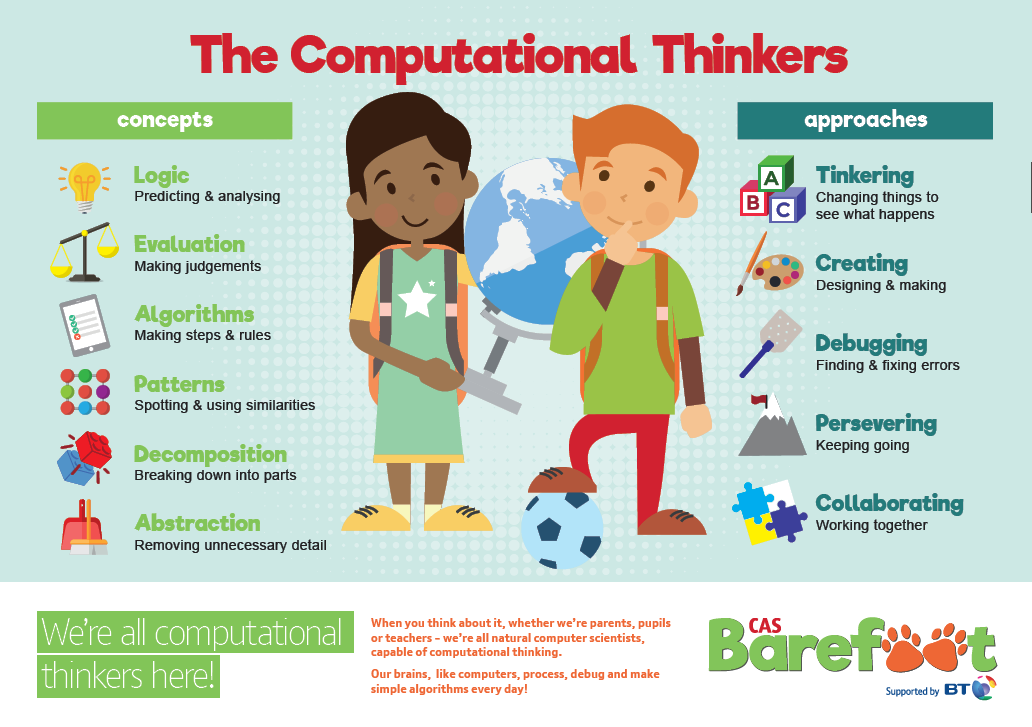 Koncepty informatického myslenia
Logika – predpovedaj, analyzuj
logicky vyvodzovať závery z pozorovaní a experimentov, analyzovať nejaký systém (program) a predikovať jeho správanie sa.
Algoritmy – vytváraj kroky a pravidlá
zostavovať postupy činnosti pre nejakého vykonávateľa (algoritmy, programy, scenáre, storyboardy) a tiež využívať, upravovať, vylepšovať vytvorené postupy (algoritmy, programy, scenáre, storyboardy)
Dekompozícia – rozdeľ na časti
rozdeliť problém na ľahšie podproblémy, riešenie ktorých bude využiteľné pri riešení pôvodného problému
Koncepty informatického myslenia
Hľadanie vzorov – rozpoznaj a využívaj podobnosti
rozpoznať a určiť v systéme rovnaké/podobné časti/vlastnosti/pravidlá a využívať nájdené vzory pri rôznych činnostiach (riešení problému)
Abstrakcia – vyber podstatné, odhliadni od menej podstatného
určiť, ktoré detaily/prvky/vlastnosti/vzťahy systému sú v danej situácii podstatné a ktoré môžeme zanedbať 
Vyhodnotenie – rob rozhodnutia
Schopnosť určiť relevantné kritériá hodnotenia a podľa nich vyhodnotiť projekt/program/algoritmus
Test informatického myslenia
Ciele testovania úrovne informatického myslenia
Vyhodnotenie vplyvu inovatívnych metodík na zmenu úrovne informatického myslenia žiakov
Zistenie, v ktorých skupinách populácie a v ktorých konceptoch mala inovatívna výučba najväčší efekt
Test informatického myslenia
Požiadavky na test:
Obsahuje postojovú a výkonovú časť
Nezávislý od vedomostí účastníka
Určený pre viaceré vekové skupiny
Administrovateľný v rámci jednej vyučovacej hodiny
Náhodné poradie položiek a ich možností
Strojovo vyhodnotiteľný
Fázy vývoja testu
Tlačená beta verzia CT testu – 10 otvorených a 2 uzavreté úlohy, pre 26 RŠI študentov
CT test 1.0 – 3 otvorené a 8 uzavretých otázok, 862 žiakov vybraných 11 základných a stredných škôl zo 6 obcí východného Slovenska
CT test 1.1 – 2 otvorené a 10 uzavretých otázok, 3 postojové uzavreté otázky, 21330 žiakov základných a stredných škôl zapojených do národného projektu IT Akadémia
Re-test CT – na konci projektu pre zistenie významu vplyvu inovatívnych metodík
Úloha na dekompozíciu a vyhodnotenie
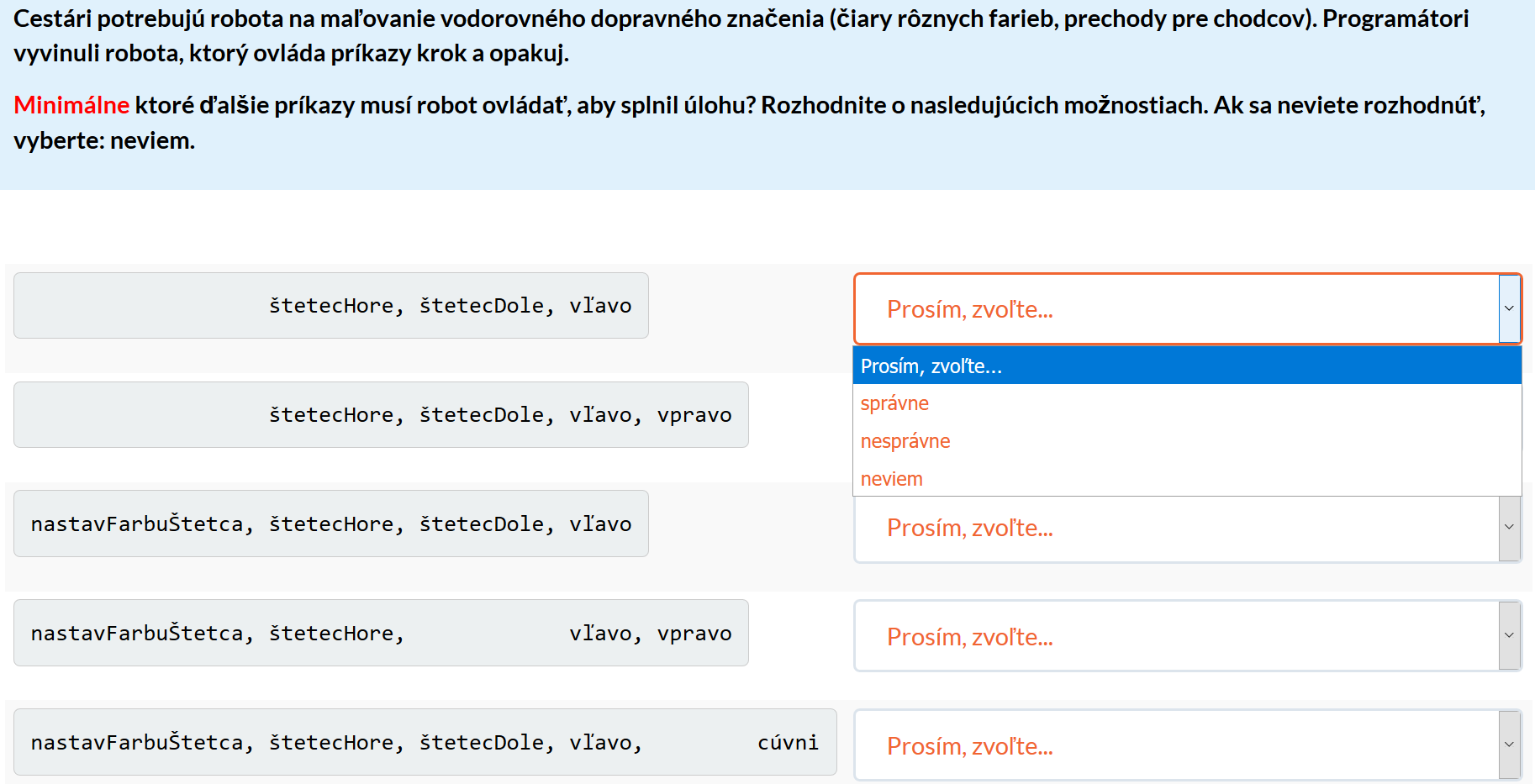 Úloha na logiku
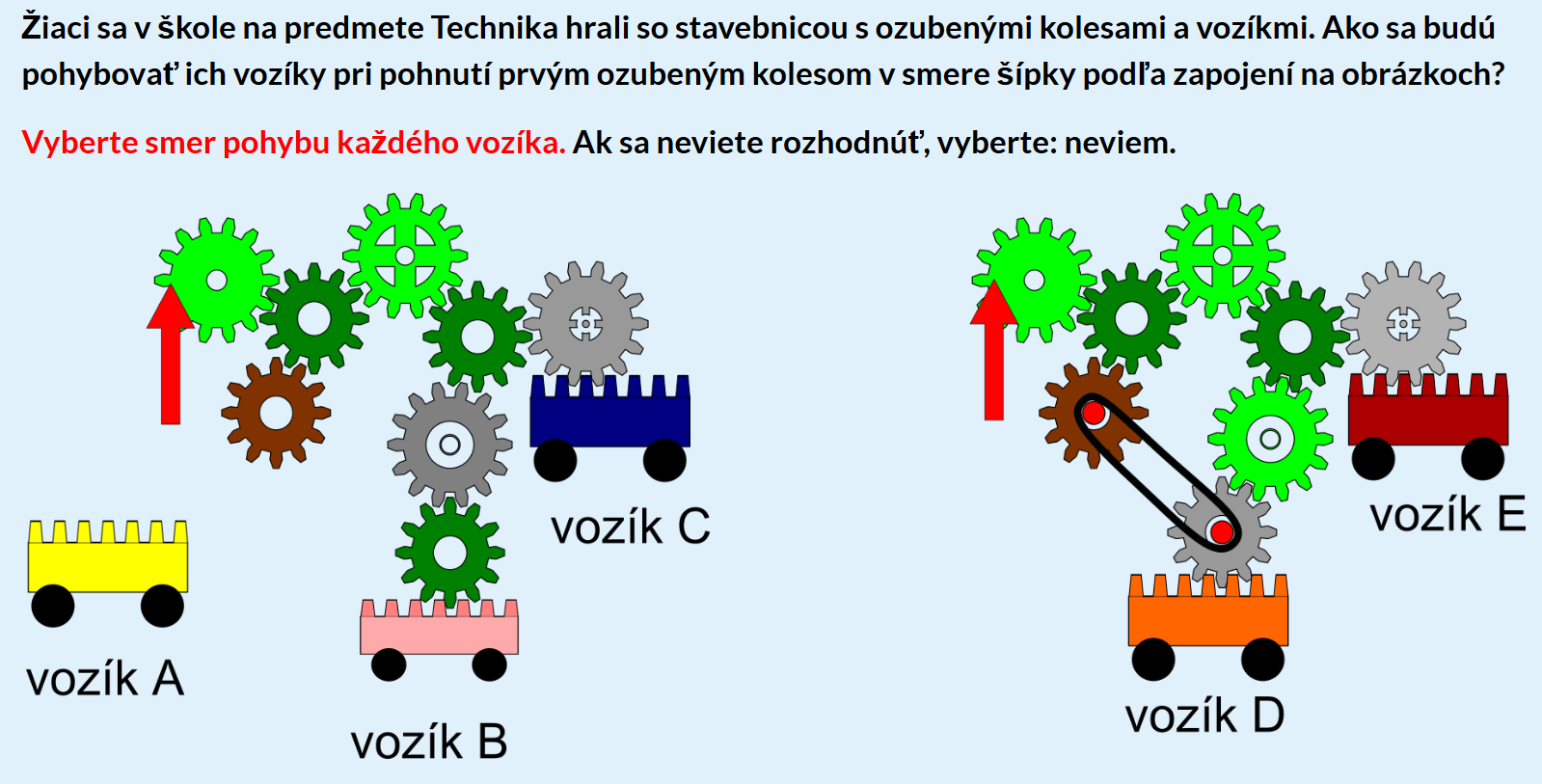 Úloha na algoritmy a vyhodnotenie
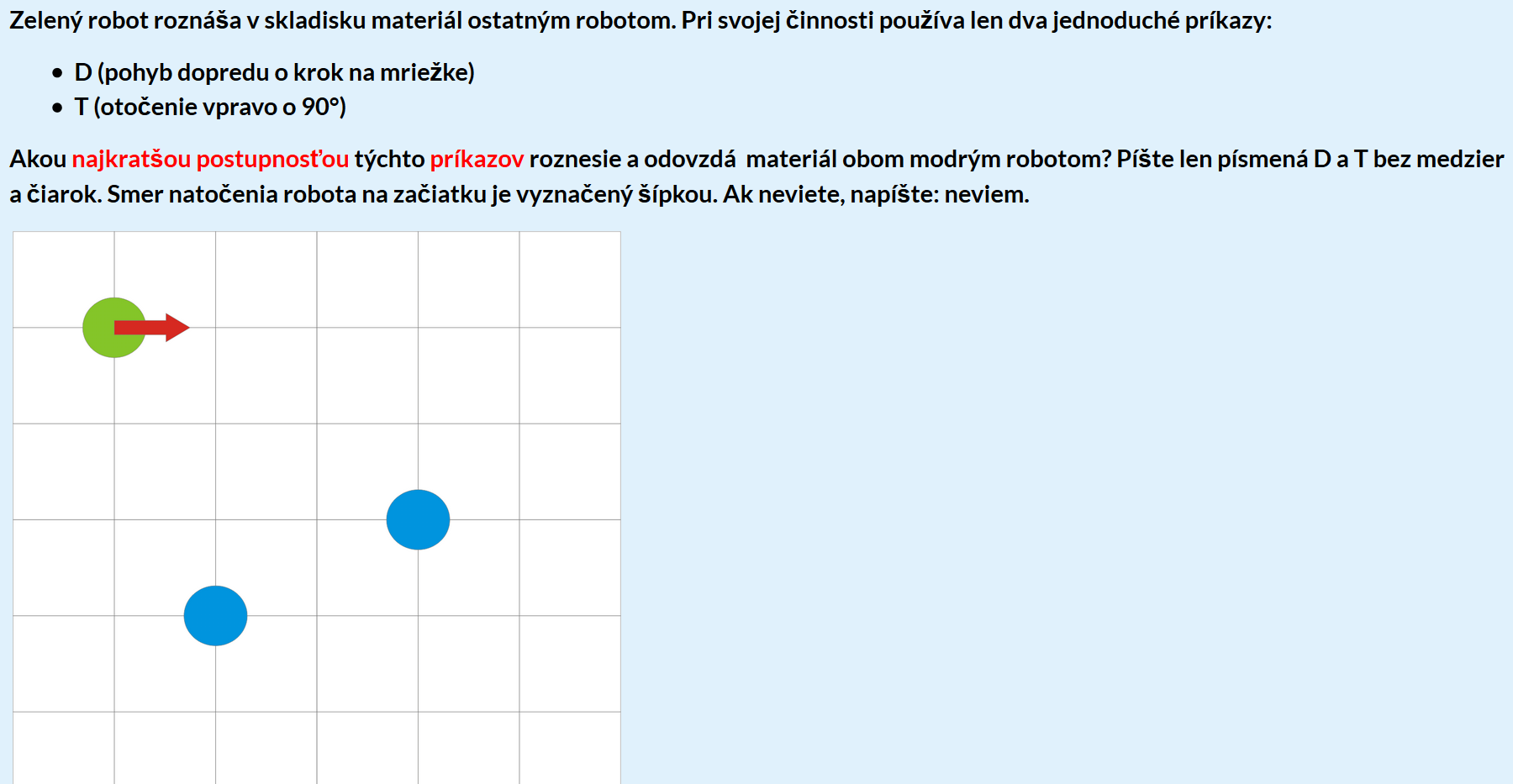 Mapovanie konceptov na položky
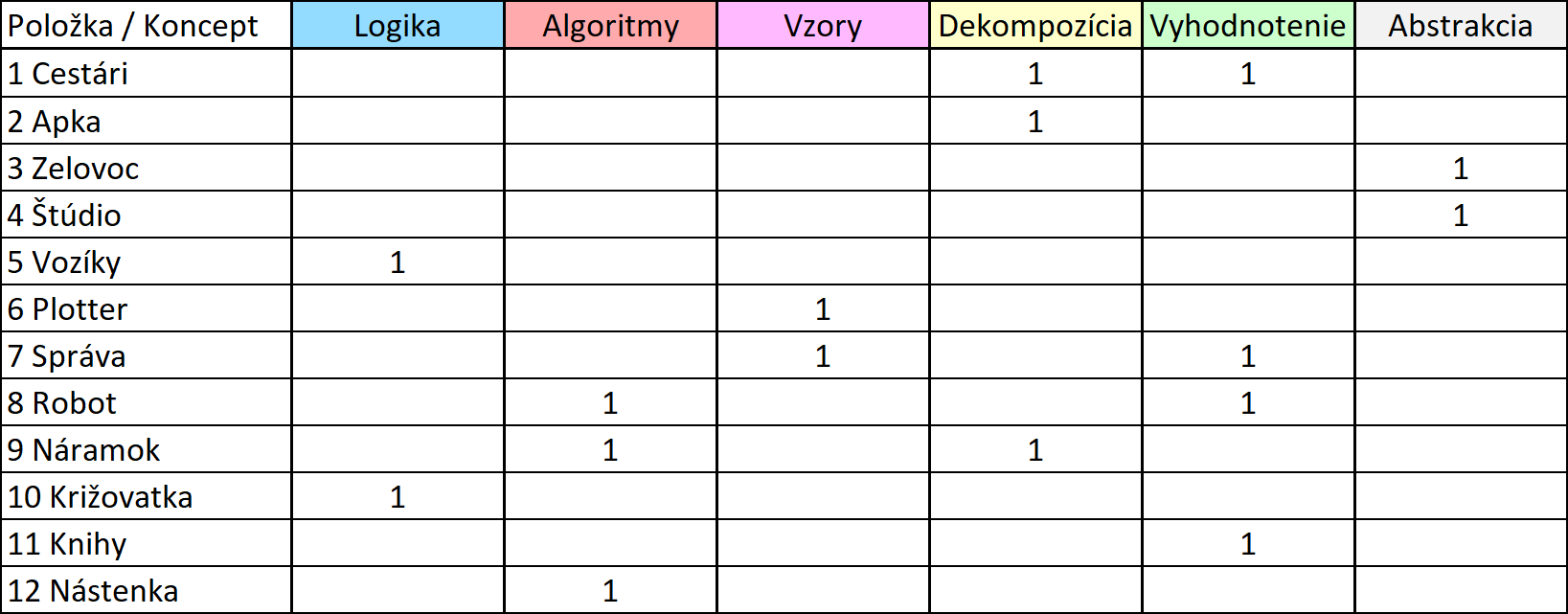 Výsledky žiakov – percentily
Z pohľadu žiaka – test relatívneho výkonu
Výsledky žiaka
Pre jednotlivé koncepty
Pre test ako celok
Porovnanie žiaka
Percentil skupina: všetci
Percentil skupina: všetci okrem VŠ
Percentil skupina: rovnaký stupeň štúdia
Percentil skupina: rovnaký vek
Dostupné na https://di.ics.upjs.sk/cttest/
Redukcia početnosti
Záznamov spolu: 22771
Po odstránení duplicít: 21330
Test odoslali úplný: 20516
Chybné roky narodenia (200, 2017, ...): 20509
Odstránený 1. stupeň ZŠ: 20106
Odstránení študenti VŠ: 19989
Odstránené extrémy v čase vypĺňania: 18293
Postojová časť – odstránené pre protichodné tvrdenia: 16669
Respondenti – početnosti
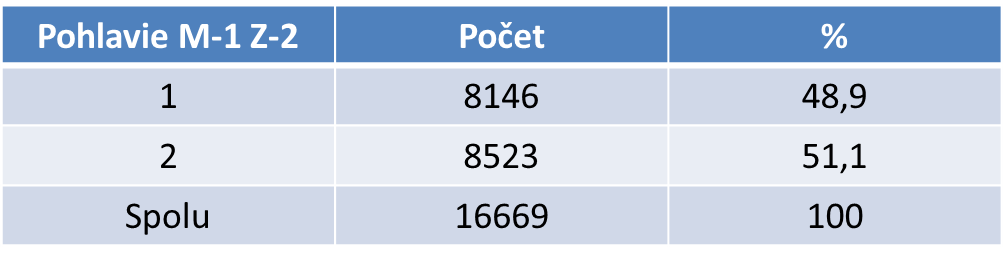 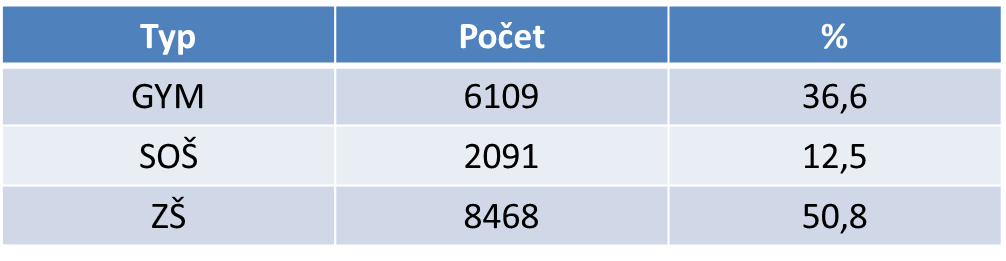 Postojová časť
Počet jazykov, s ktorými sa žiak stretol na hodinách informatiky
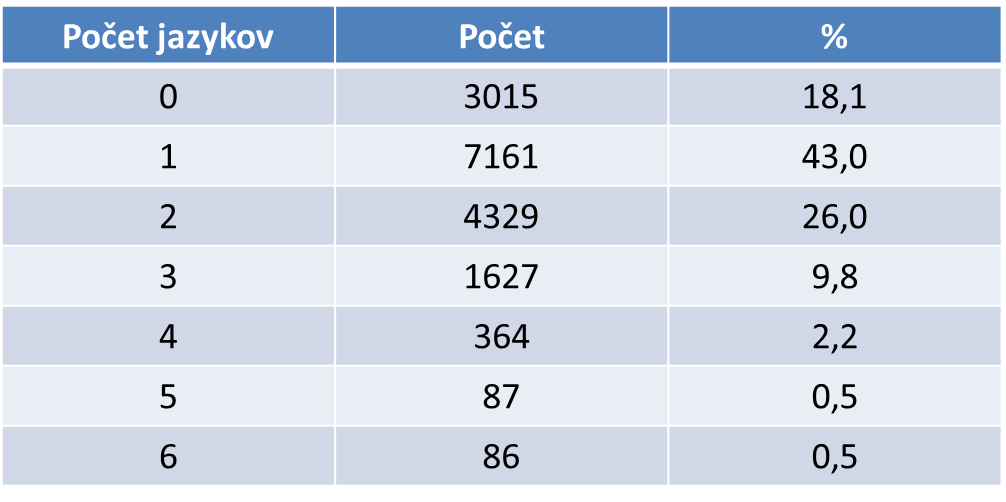 Postoj k programovaniu podľa faktorov
Programovanie z pohľadu pohlavia
zaujímavejšie pre chlapcov, 
náročnejšie pre dievčatá, 
dôležitejšie pre chlapcov. 
Programovanie z pohľadu typu školy
prevažne zaujímavé pre ZŠ a SOŠ,
náročné pre GYM a SOŠ, naopak pre ZŠ nie je náročné,
dôležité je pre GYM a SOŠ, pre ZŠ skôr nie.
Postoj k programovaniu podľa faktorov
Programovanie z pohľadu veku:
najnáročnejšie pre žiakov vo veku 17 rokov,
najdôležitejšie vo veku 17 rokov,
najzaujímavejšie vo veku 13 rokov a vo veku 18 rokov.
Existuje významná závislosť medzi počtom jazykov a náročnosťou, je negatívna,
Existuje významná závislosť medzi počtom jazykov a dôležitosťou, je kladná
Programovacie jazyky
Typ školy
ZŠ: Imagine Logo, Scratch, Baltík
SOŠ: C, Python
GYM: Pascal, Python

Pohlavie
Dievčatá: Pascal
Chlapci: C, Python
Programovacie jazyky
Vek
13 rokov: Scratch, Baltík
14 rokov: Imagine Logo,
17, 18 rokov: Pascal, Python, C

Najpoužívanejšie jazyky:  Imagine Logo, Baltík, Pascal, Scratch, Python, C

Najväčší podiel žiakov, ktorí „sa nestretli“ so žiadnym programovacím jazykom je vo veku 16 rokov.
Úspešnosť celková, v závislosti od pohlavia
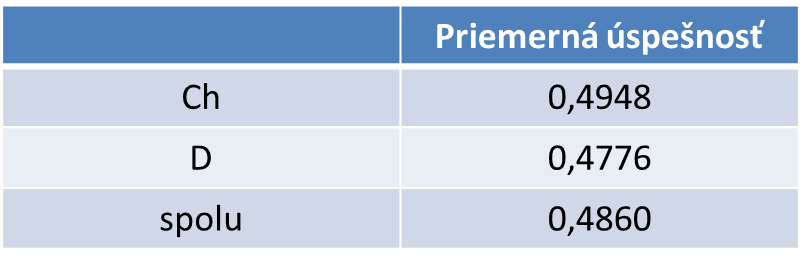 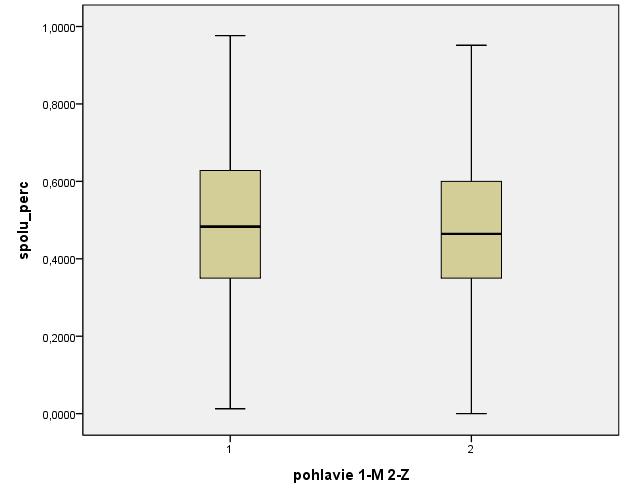 Úspešnosť v závislosti od typu školy
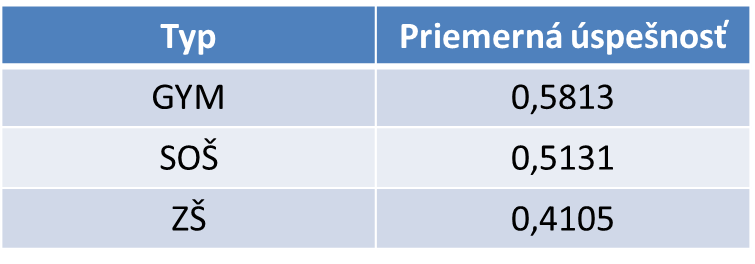 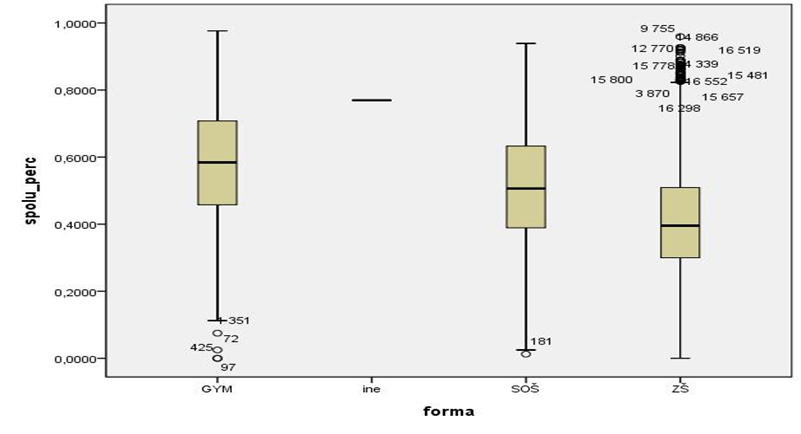 Úspešnosť v závislosti od veku
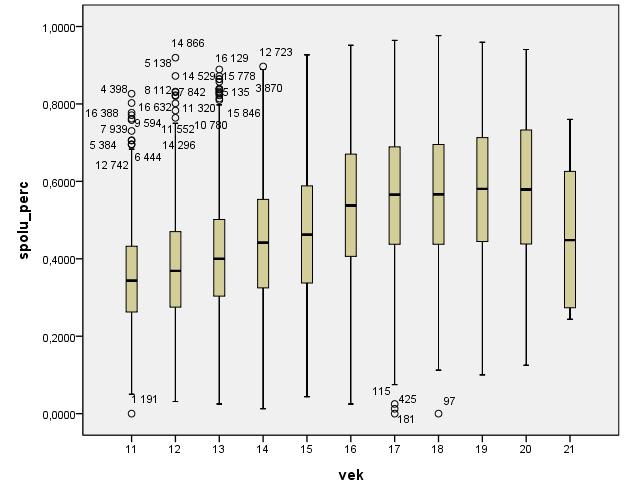 So zvyšujúcim sa vekom stúpa úspešnosť žiaka.
Úspešnosť konceptov – celková
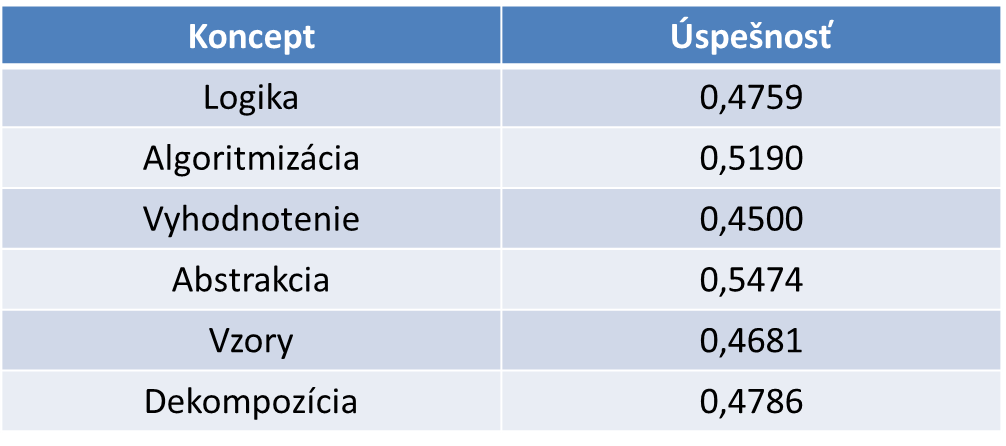 Najvyššia úspešnosť: Abstrakcia a Algoritmy,Najnižšia úspešnosť: Vyhodnotenie, Logika a Dekompozícia
Úspešnosť konceptov – podľa pohlavia
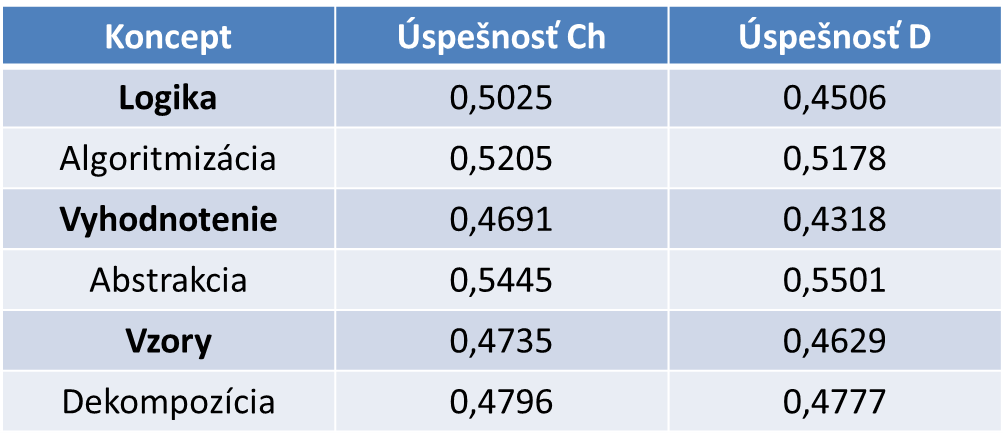 Štatisticky významné rozdiely na hladine významnosti 5% v prospech chlapcov sú v konceptoch: logika, vyhodnotenie, vzory, v ostatných konceptoch sú pohlavia rovnocenné.
Úspešnosť konceptov – podľa typu školy
Štatisticky významné rozdiely na hladine významnosti 5% sú vo všetkých konceptoch v poradí GYM > SOŠ > ZŠ.Štatisticky významné rozdiely na hladine významnosti 5% pre všetky koncepty vzhľadom na vek.
Úspešnosť úloh – celková, podľa pohlavia
Úspešnosť úloh – podľa typu školy
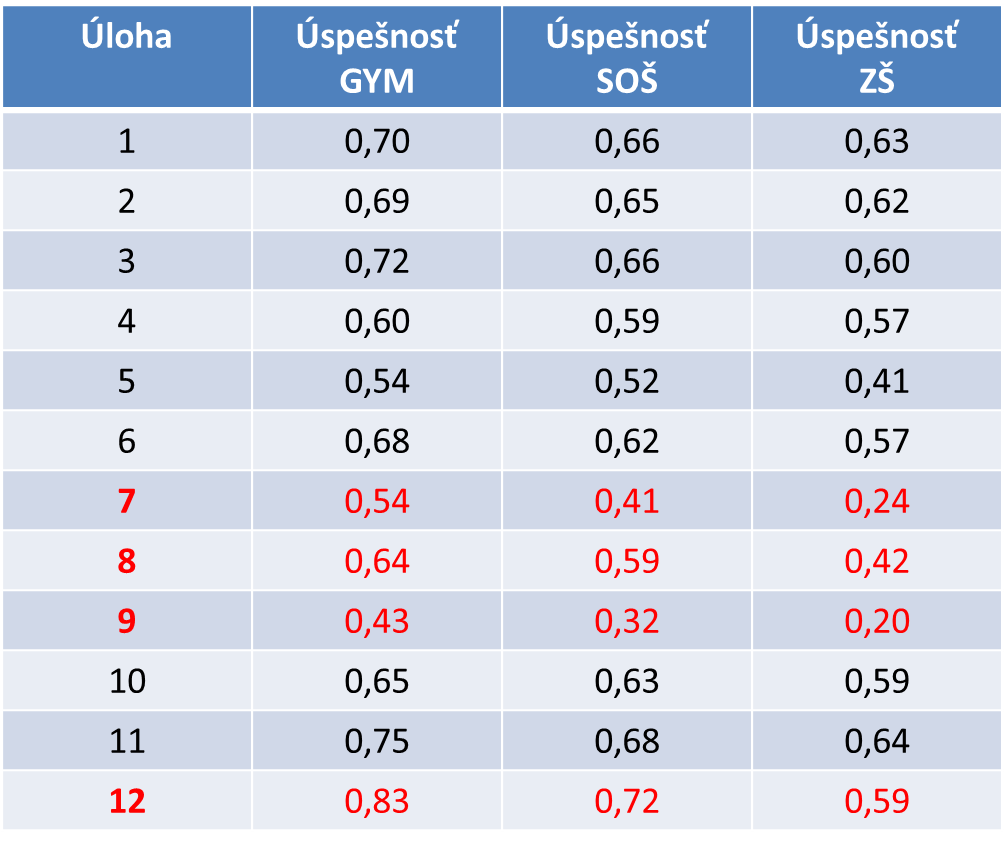 Rozbor času vypĺňania testu
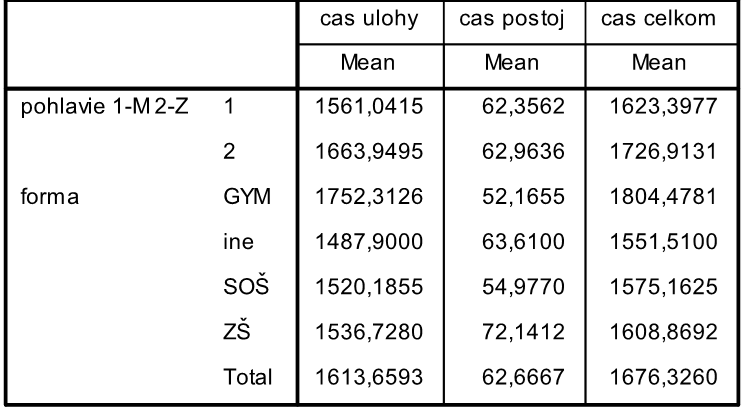 Rozbor času vypĺňania testu
Pohlavie/čas – štatisticky významné rozdiely: chlapci vypĺňali test rýchlejšie
Typ školy/čas celkom – štatisticky významné rozdiely: poradie od najrýchlejších SOŠ, ZŠ, GYM
Typ školy/čas postoj – štatisticky významné rozdiely: poradí od najrýchlejších GYM, SOŠ, ZŠ
Forma školy/čas test – štatisticky významné rozdiely: ZŠ a SOŠ rovnocenné a rýchlejšie ako GYM
Vek/čas – neexistujú štatisticky významné rozdiely
Závislosti
Žiadna:
čas vyplnenia testu a čas vyplnenia postojovej časti
Slabá:
čas vyplnenia postojovej časti a úspešnosť v teste (-0,144)
úspešnosť a pohlavie (-0,042)
Mierna:
čas vyplnenia testovej časti a úspešnosť v teste (0,424)
čas vyplnenia celého testu a úspešnosť v teste (0,408)
vek a úspešnosť (0,417)
úspešnosť a typ školy (0,442)
Ďalší postup
Detailnejšie vyhodnotenie výkonovej časti testu 1.1
Po overení inovatívnych metodík – administrácia a vyhodnotenie re-testu 1.1
Vytvorenie testu 2.0
Bádateľské spôsobilostí
Formulácia problému a plánovanie experimentu/modelu
Formulovať otázku, problém, hypotézu, navrhnúť postup experimentu
Realizácia/implementácia
Experimentovať s pomôckami, pozorovať/merať, zaznamenať výsledky, realizovať výpočty
Analýza a interpretácia
Transformovať výsledky do tabuliek/grafov, určovať vzťahy medzi premennými, porovnať dáta s hypotézou, diskutovať o obmedzeniach, formulovať závery
Zdieľanie a prezentácia
Zdieľať a prezentovať výsledky , diskutovať, argumentovať, vypracovať správu
Aplikácia a ďalšie využitie
Formulovať hypotézy na ďalšie skúmanie, aplikovať experimentálne postupy
Test bádateľských spôsobilostí
Cieľová skupina: žiaci ZŠ, 13454 respondentov
Vybrané spôsobilosti
Formulovať predpovede
Definícia predpovede, rozlíšenie predpovede od všeobecného výroku
Doplnenie nekompletnej predpovede
Predpoveď ako odpoveď na otázku
Formulácia predpovede
Postupovať podľa návodu
Čítanie s porozumením, porozumenie jednoduchej inštrukcie
Vykonanie komplexnej inštrukcie
Preformulovanie, prepísanie danej inštrukcie, usporiadanie krokov postupu
Tvorba krokov postupu (na základe vykonanej činnosti)
Početnosť v krajoch a histogram času
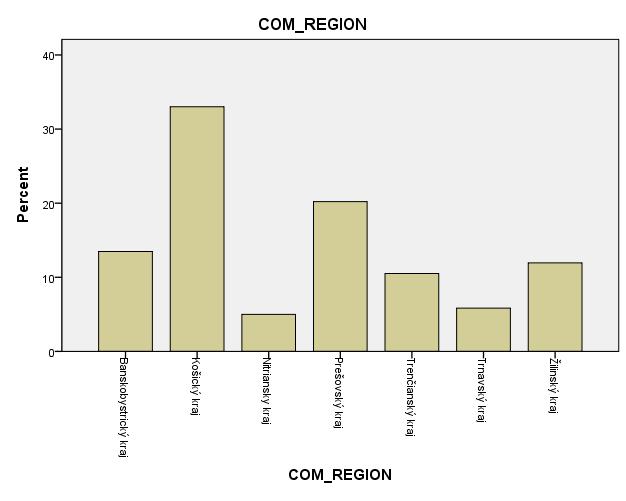 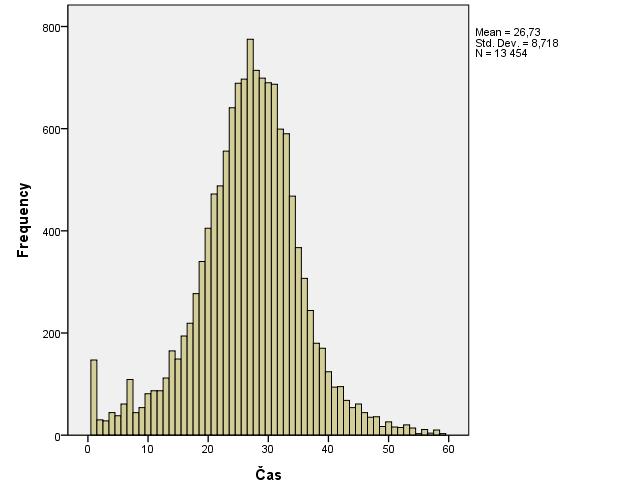 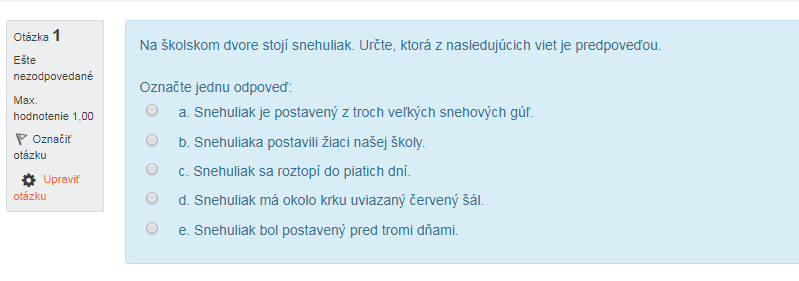 Formulovať predpovede - Definícia predpovede, rozlíšenie predpovede od všeobecného výroku
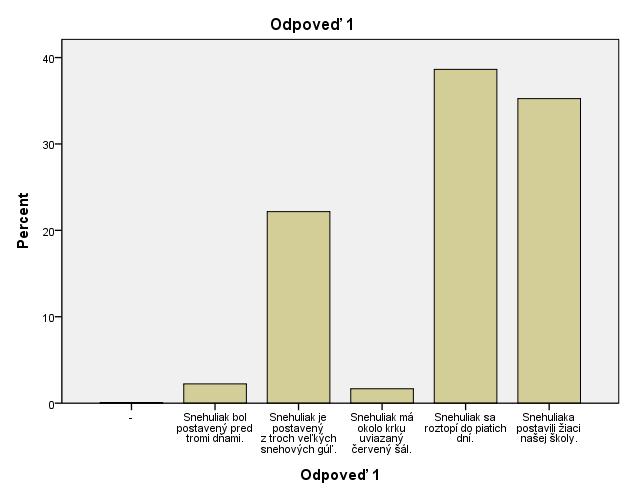 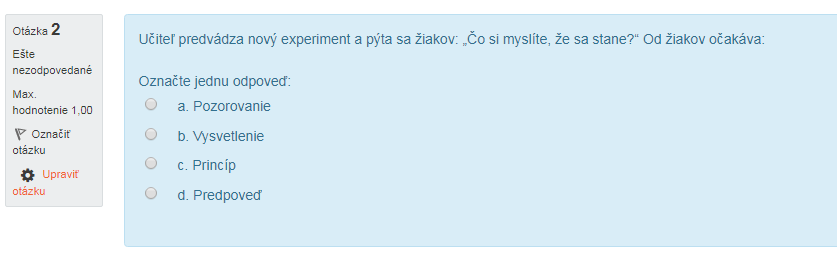 Formulovať predpovede - Definícia predpovede, rozlíšenie predpovede od všeobecného výroku
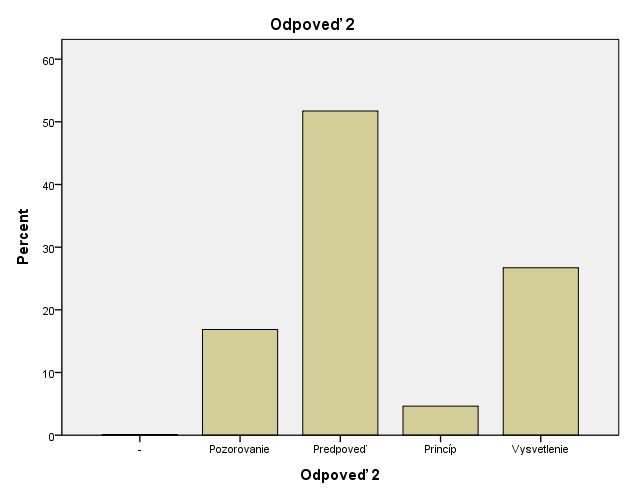 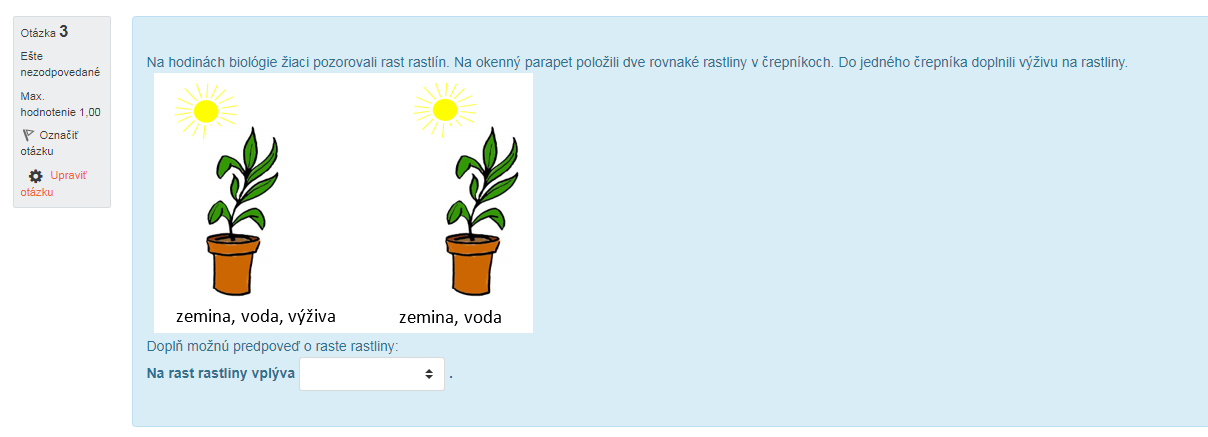 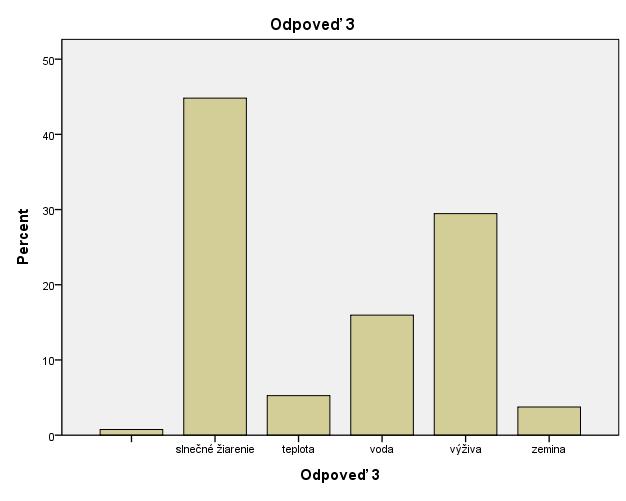 Formulovať predpovede - Doplnenie nekompletnej predpovede
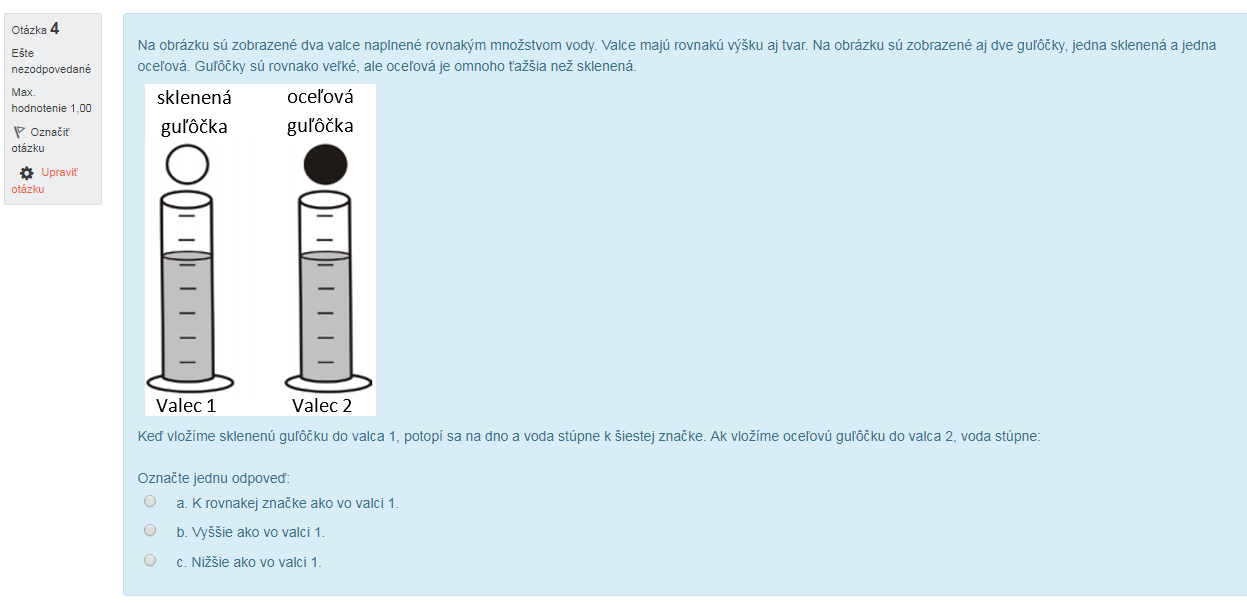 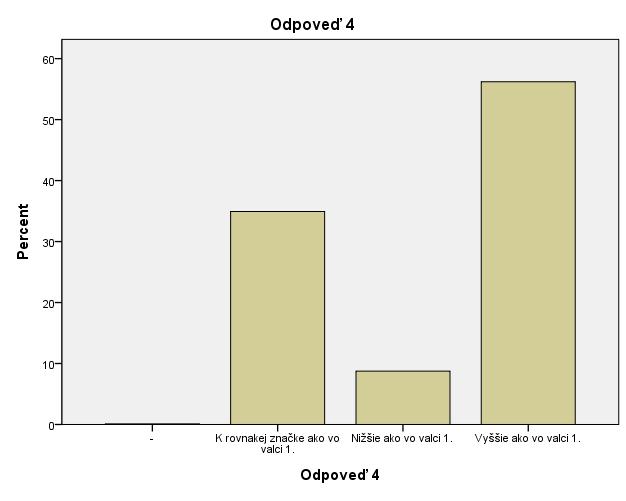 Formulovať predpovede - Doplnenie nekompletnej predpovede
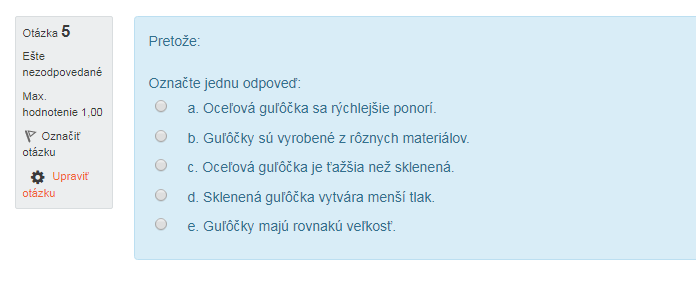 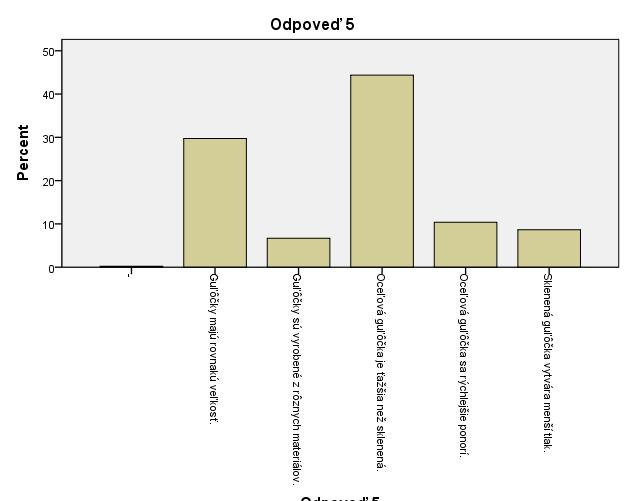 Formulovať predpovede - Doplnenie nekompletnej predpovede
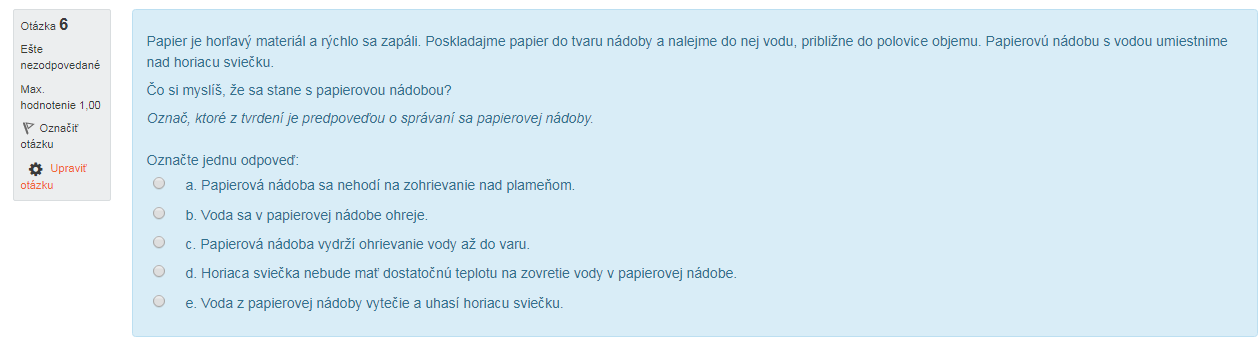 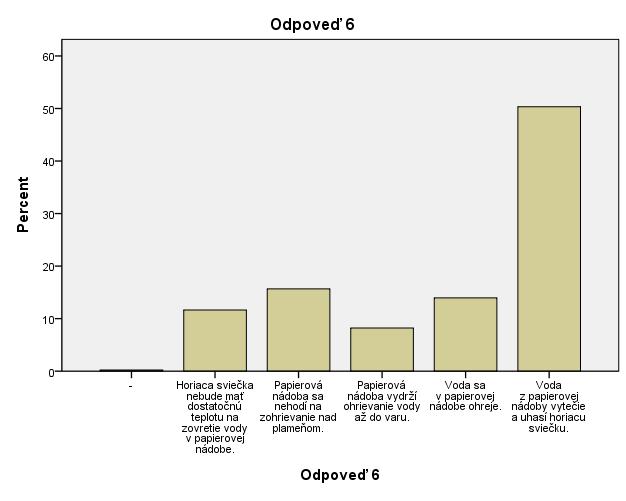 Formulovať predpovede - Predpoveď ako odpoveď 
na otázku
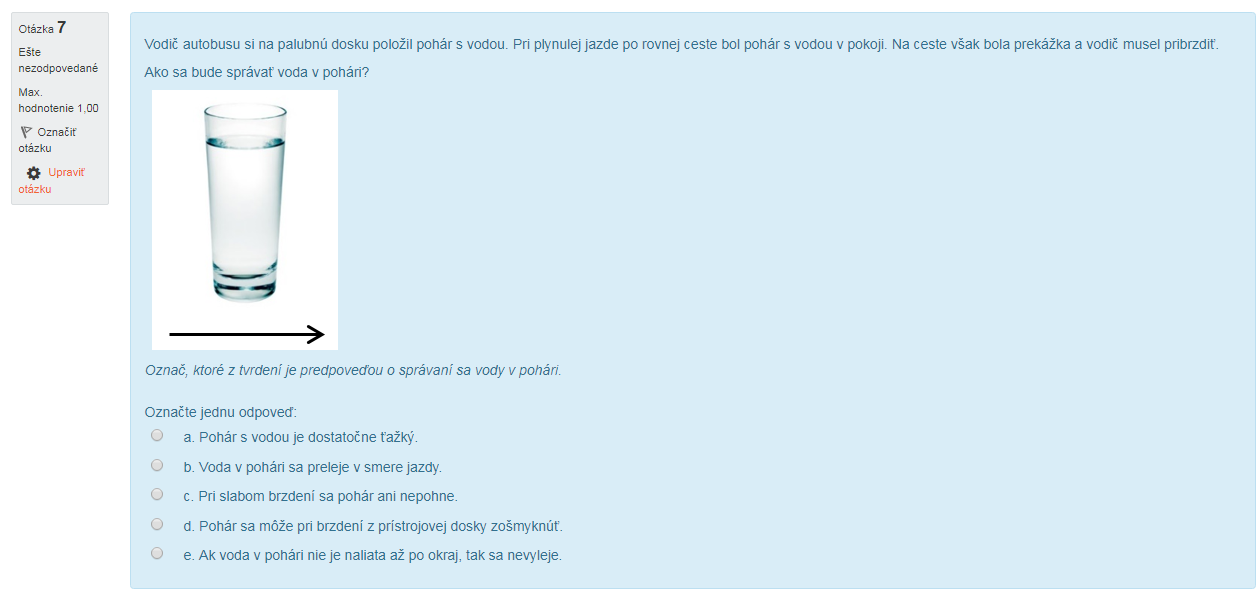 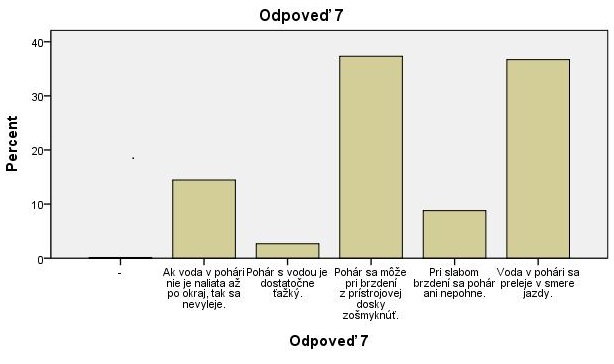 Formulovať predpovede - Predpoveď ako odpoveď na otázku
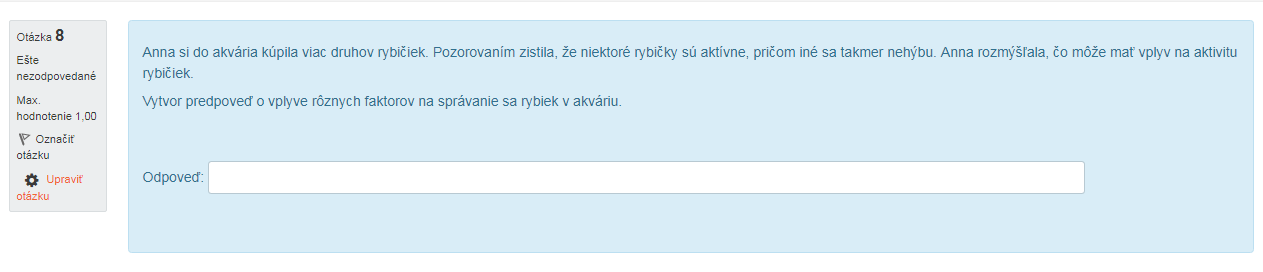 Formulovať predpovede - Formulácia predpovede
Skúmané na vzorke jednej základnej školy (Trnavský kraj) s počtom respondentov 64
Najčastejšie sa vyskytujúce odpovede:
Druh rýb (11 odpovedí)
Potrava/hlad (9 odpovedí)
Voda (9 odpovedí)
Prostredie (8 odpovedí)
Ryby sú choré/mŕtve (6 odpovedí)
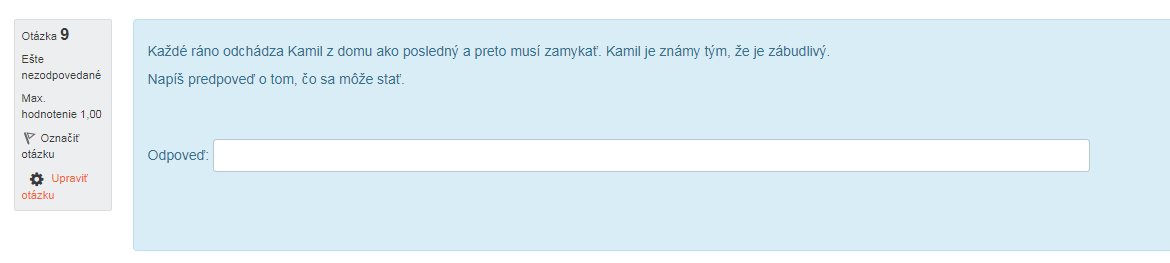 Formulovať predpovede - Formulácia predpovede
Skúmané na vzorke jednej základnej školy (Trnavský kraj) s počtom respondentov 64
Najčastejšie sa vyskytujúce odpovede:
Zabudne zamknúť (44 odpovedí)
Vykradnú ich (14 odpovedí)
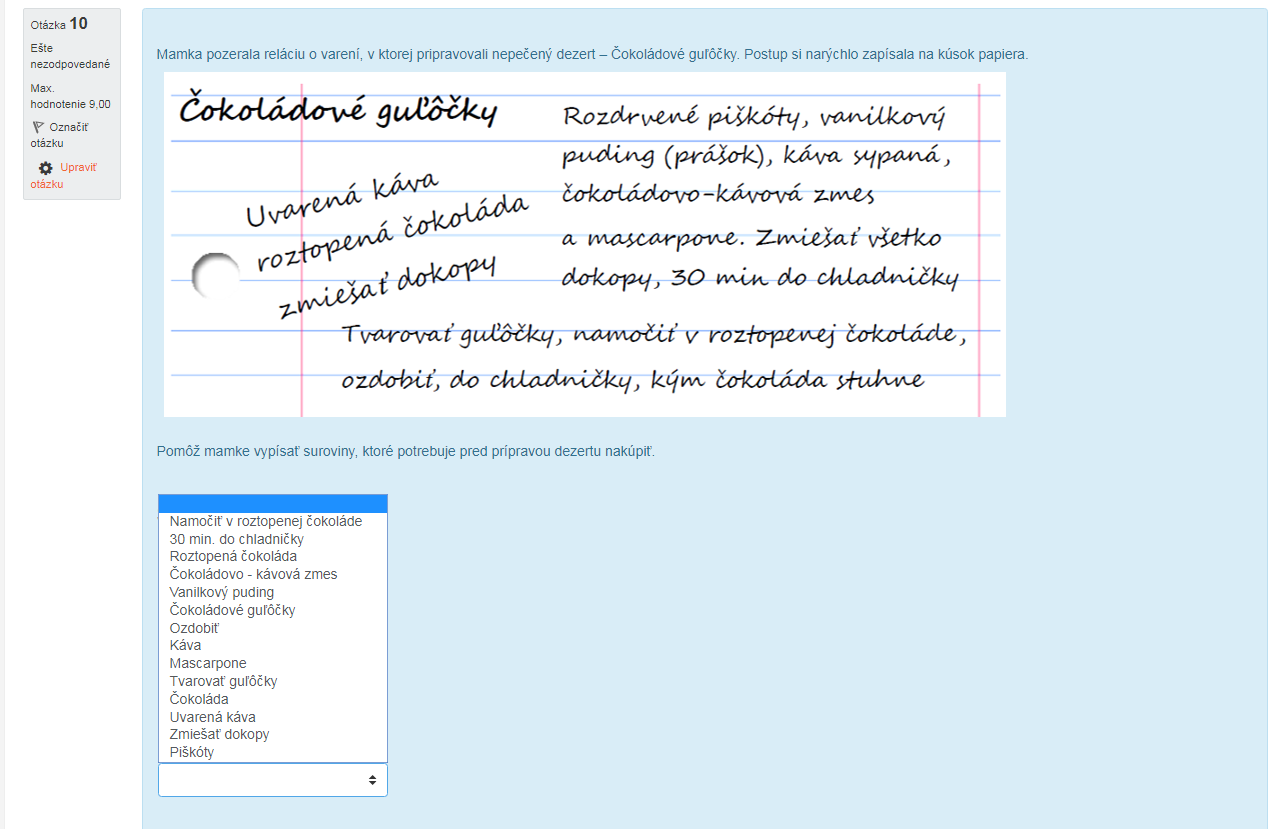 Postupovať podľa návodu
- Čítanie s porozumením, porozumenie jednoduchej inštrukcie
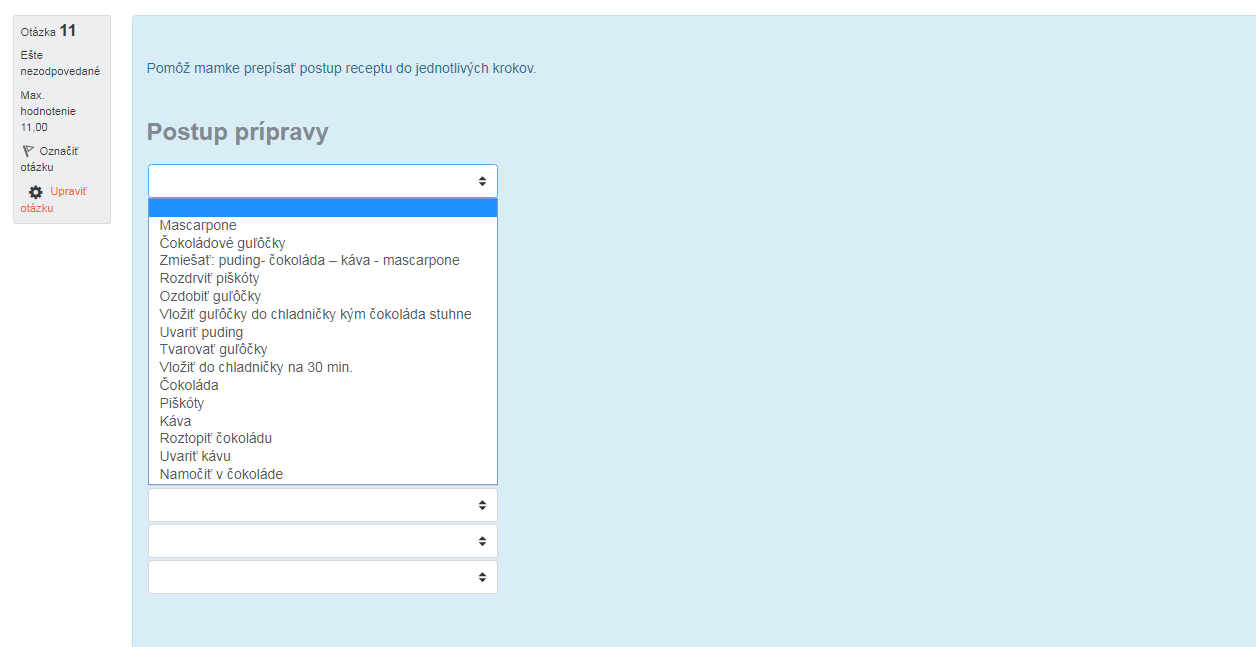 Postupovať podľa návodu
- Preformulovanie, prepísanie danej inštrukcie, usporiadanie krokov postupu
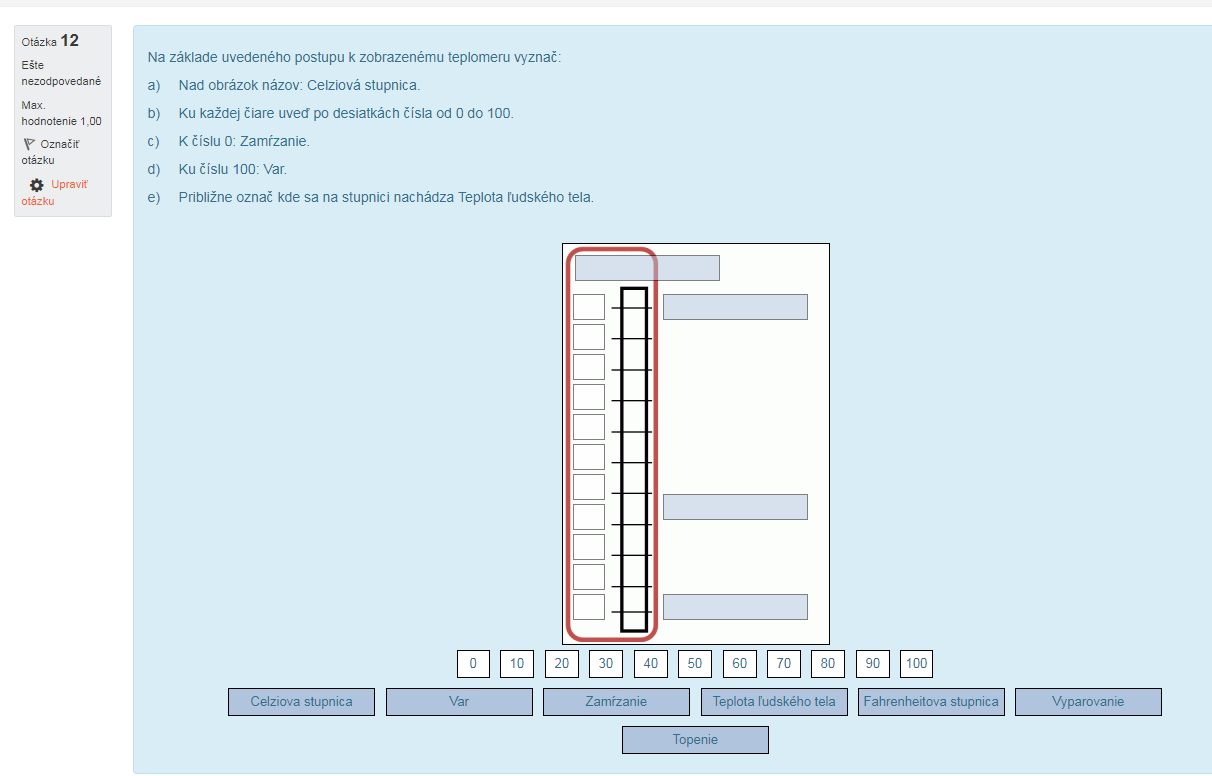 Postupovať podľa návodu - Vykonanie komplexnej inštrukcie
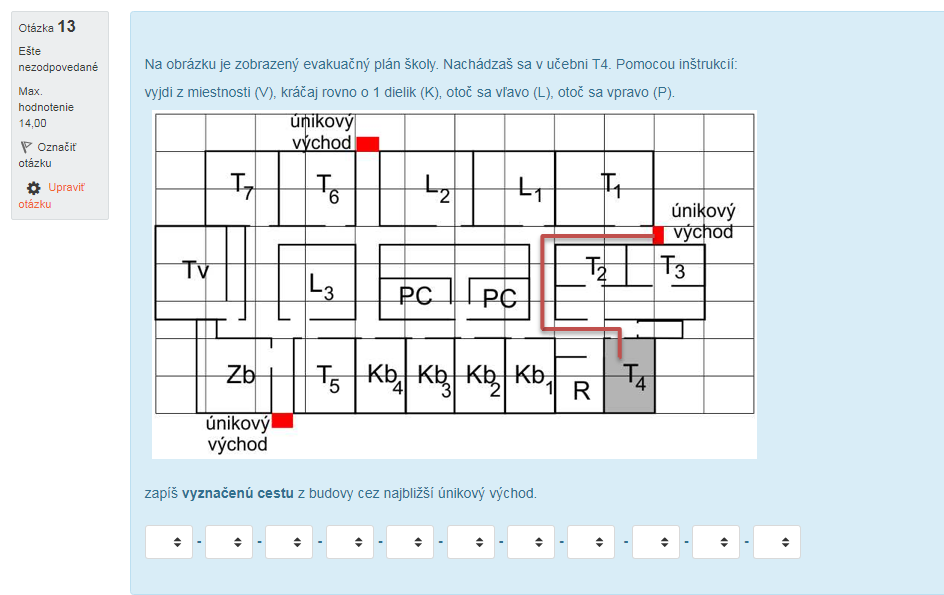 Postupovať podľa návodu
- Preformulovanie, prepísanie danej inštrukcie, usporiadanie krokov postupu
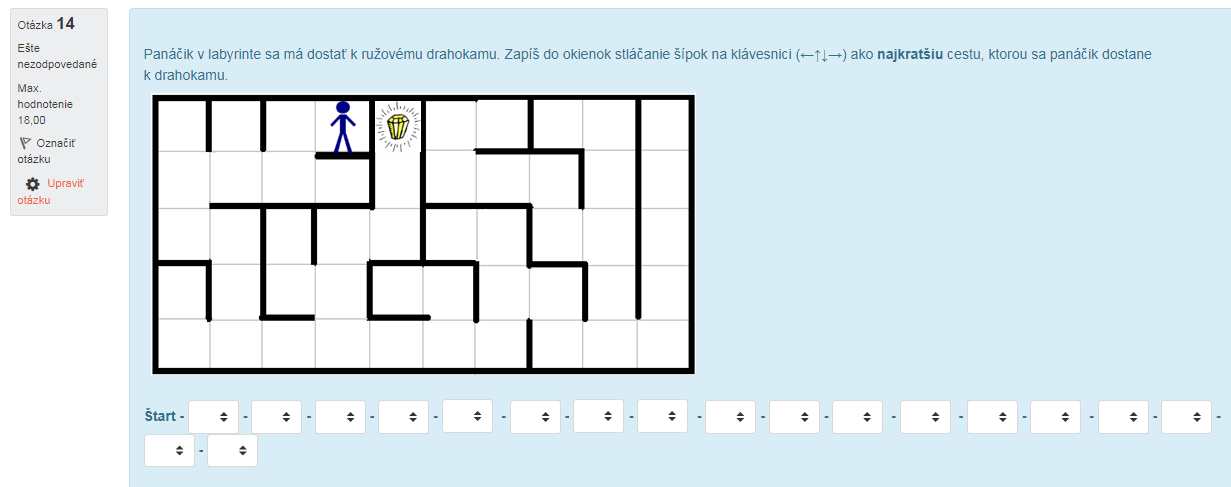 Správna odpoveď: 22,9%
Najčastejšie chyby: 
na konci navyše šípky hore 13,5%, 
chýbajúca posledná šípka hore 2,5%
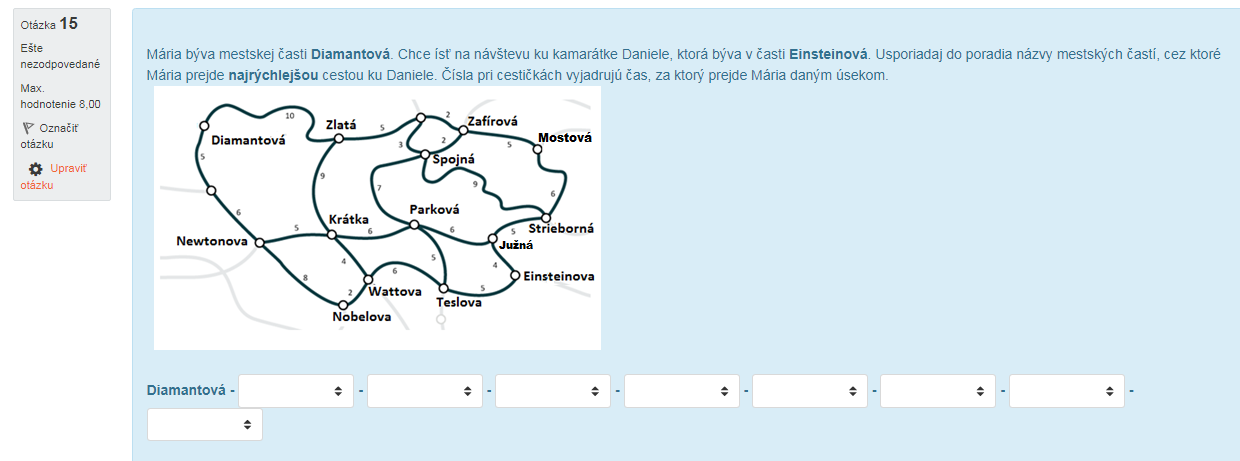 Správna odpoveď: 8,7% (NKWTE)
Najčastejšie chyby: 
NKPJE 9,9%, 
NNWTE 9,8 %
ZKPJE 4,1 %
Diskusia
???